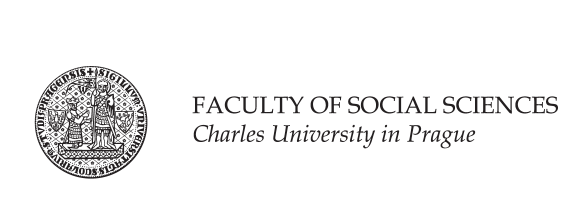 JJB225 Sociálně-psychologické aspekty marketingové komunikacePřednášející:Ing. Mgr. Marek Vranka
1. Administrativa a úvod do sociální psychologie
Informace k průběhu kurzu
1 semestr, 2 hodiny týdně, Zk
	(obecně o kurzu viz sylabus v SISu)
výuka:	Po 09:30 H108
			
KH:		Po, Pá H106
			marek.vranka@fsv.cuni.cz
			(e-mail policy: 
			v předmětu uvést ident kurzu JJB225)


materiály ke kurzu: http://dl1.cuni.cz/course/view.php?id=4543
2
Informace k průběhu kurzu
Obsah:
aktuální poznatky ze sociální psychologie a základů behaviorální ekonomie
důraz na aplikaci v MK i obecnou využitelnost
Hodnocení:
0-50 % = F, 51-60 % = E, 61-70 % = D, 71-80 % = C, 81-90 % = B, 91 % a více = A
Požadavky pro splnění předmětu:
Krátké shrnutí přečtené literatury 
každý týden elektronicky odevzdat stručné shrnutí ze zadané studijní literatury v rozsahu minimálně 1000 znaků a alespoň jeden námět nebo otázku k diskusi na hodině. 
termín odevzdání je vždy 23:59:59 v den před výukou
12 x (max) 5 = 60 bodů
Závěrečný test 
40 bodů
Bonusové body
účast na výzkumu (max. 10 bodů)
3
Informace k průběhu kurzu
Forma výuky:
Přednáška
účast nepovinná
Domácí studium
ze zaslaných materiálů a vybrané studijní literatury
tvoří obsah závěřečného testu
4
Literatura
Základní
Aronson, E., Wilson, T. D., & Akert, R. M. (2012). Social Psychology. Pearson Higher Ed.
 Cialdini Robert, B. (1993). Influence. Harper Collins.
(vybrané pasáže budou studentům zpřístupněny v podobě pdf souborů)
  
Doporučená
Ariely, D. (2009). Jak drahé je zdarma. Práh.
Ariely, D. (2011). Jak drahá je intuice. Práh.
Aronson, E. (2003). The social animal. Macmillan.
Henrich, J. (2015). The secret of our success: How culture is driving human evolution, domesticating our species, and making us smarter. Princeton University Press.
Hayes, N. (2009). Základy sociální psychologie. Portál.
Heath, C., & Heath, D. (2009). Jak zaujmout hned napoprvé. Ikar.
Pennington, D. C. (2012). Social cognition. Routledge.
Ross, L., & Nisbett, R. E. (2011). The person and the situation: Perspectives of social psychology. Pinter & Martin Publishers.
Vogel, T., & Wanke, M. (2016). Attitudes and attitude change. Psychology Press.
(+ další tituly zmíněny v průběhu kurzu)
5
Sociální psychologie
vědecké studium vlivu reálné či domnělé přítomnosti jiných lidí na chování, myšlení a cítění
v rozšířené formě i působení situačních vlivů obecně
6
Atraktivitu zvyšující signály
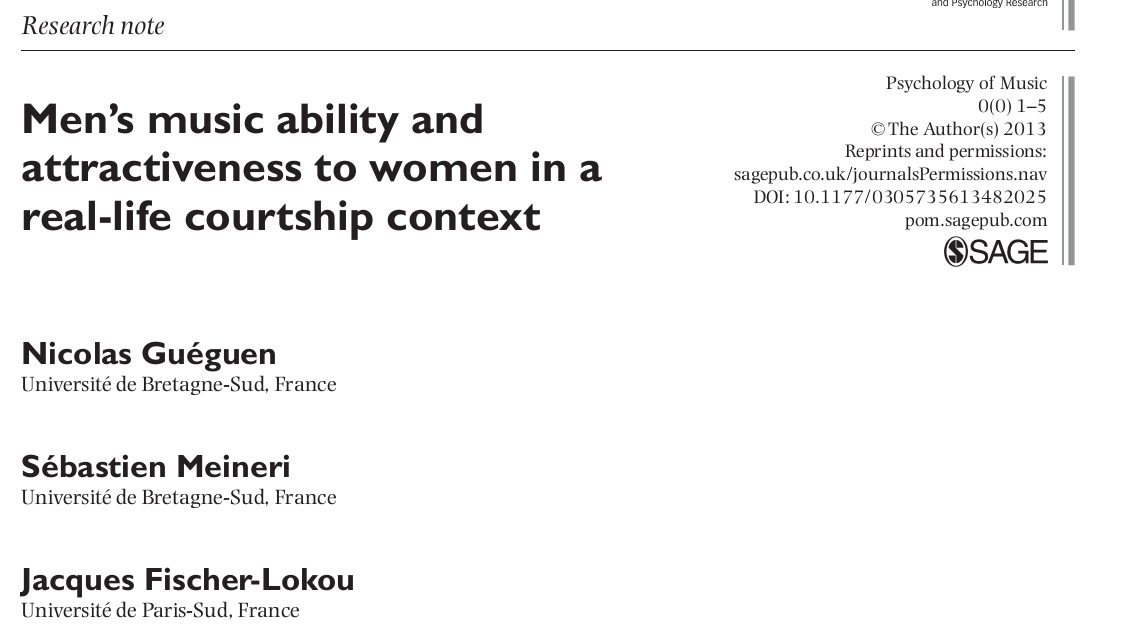 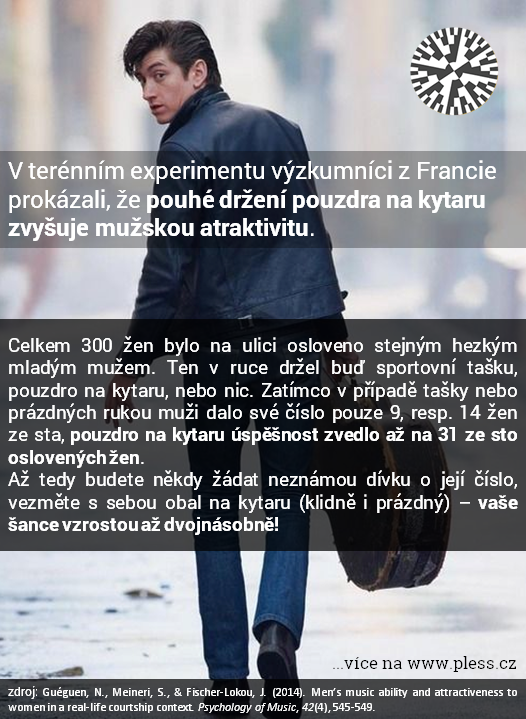 7
[Speaker Notes: 31 % - kytara
9 % - sportovní taška
14 % - nic]
Atraktivitu zvyšující signály
FAKE
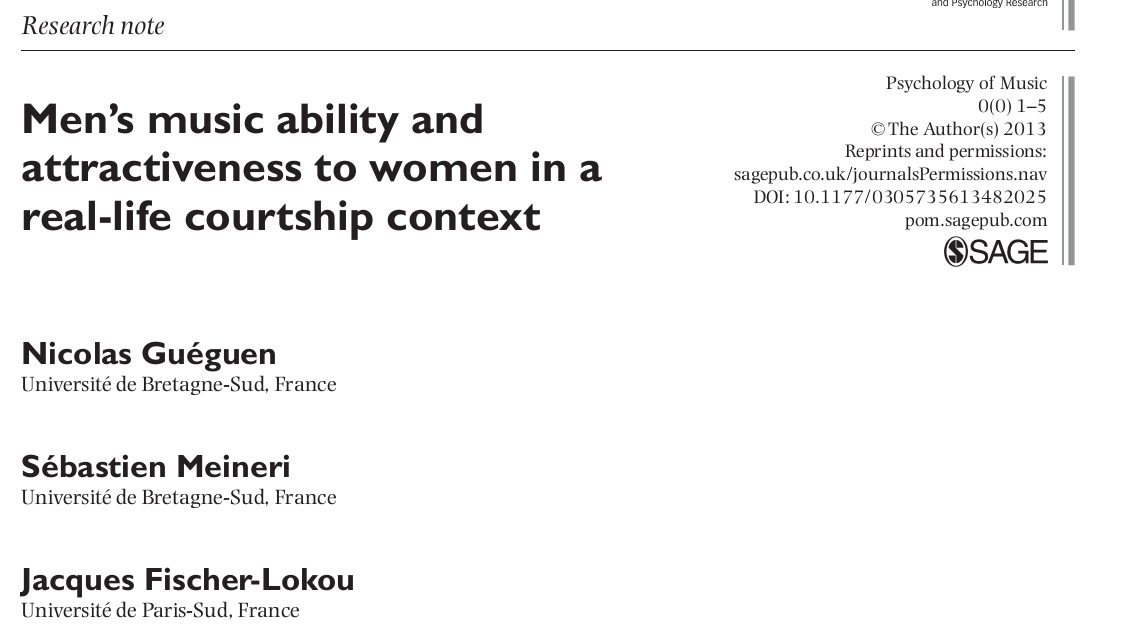 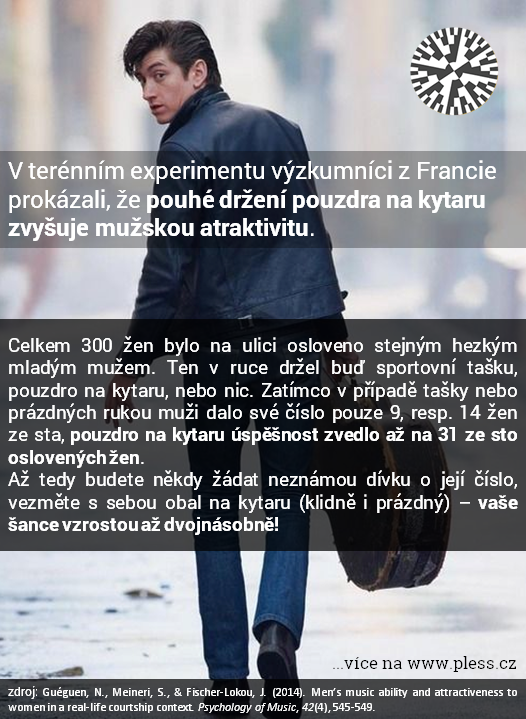 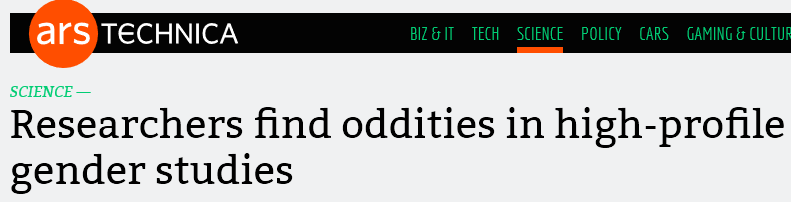 8
[Speaker Notes: https://arstechnica.com/science/2017/11/researchers-find-oddities-in-high-profile-gender-studies/]
Selský rozum stačí?
Každý je sociální psycholog
Máme pocit, že všemu rozumíme, vše je triviální a “zřejmé”
Názory jsou ale často protichůdné a lidem přijdou triviální a “zřejmé” obě pozice:
„Vrána k vráně sedá“ ale i „Opaky se přitahují“
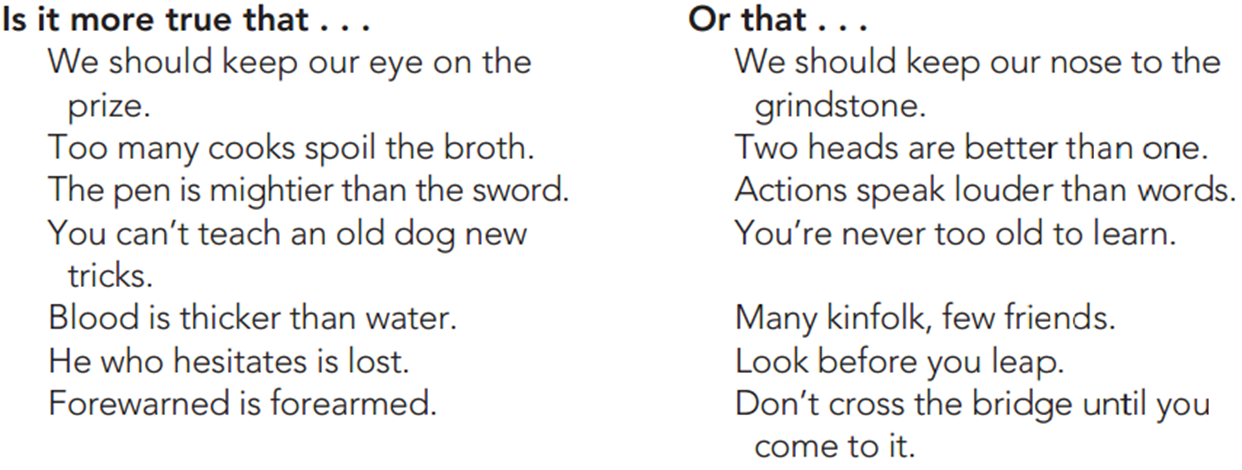 [Speaker Notes: Přínosem soc. psy je určení podmínek, kdy spíše platí jedno nebo druhé. Dosáhnout 100% platnost není prakticky možné, ale i malé zlepšení úspěšnosti predikci je smysluplné]
Sociální psychologie
vědecké studium vlivu reálné či domnělé přítomnosti jiných lidí na chování, myšlení a cítění
v rozšířené formě i působení situačních vlivů obecně
studium intra- a interskupinových procesů

sociální vliv a jeho síla
10
Sociální psychologie
v USA tradici -> větší důraz na jednotlivce

v evropské tradici -> větší důraz na skupiny
11
Osobnost nebo situace?
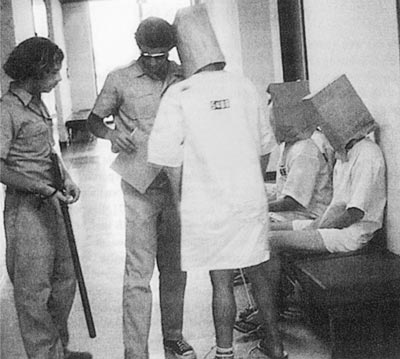 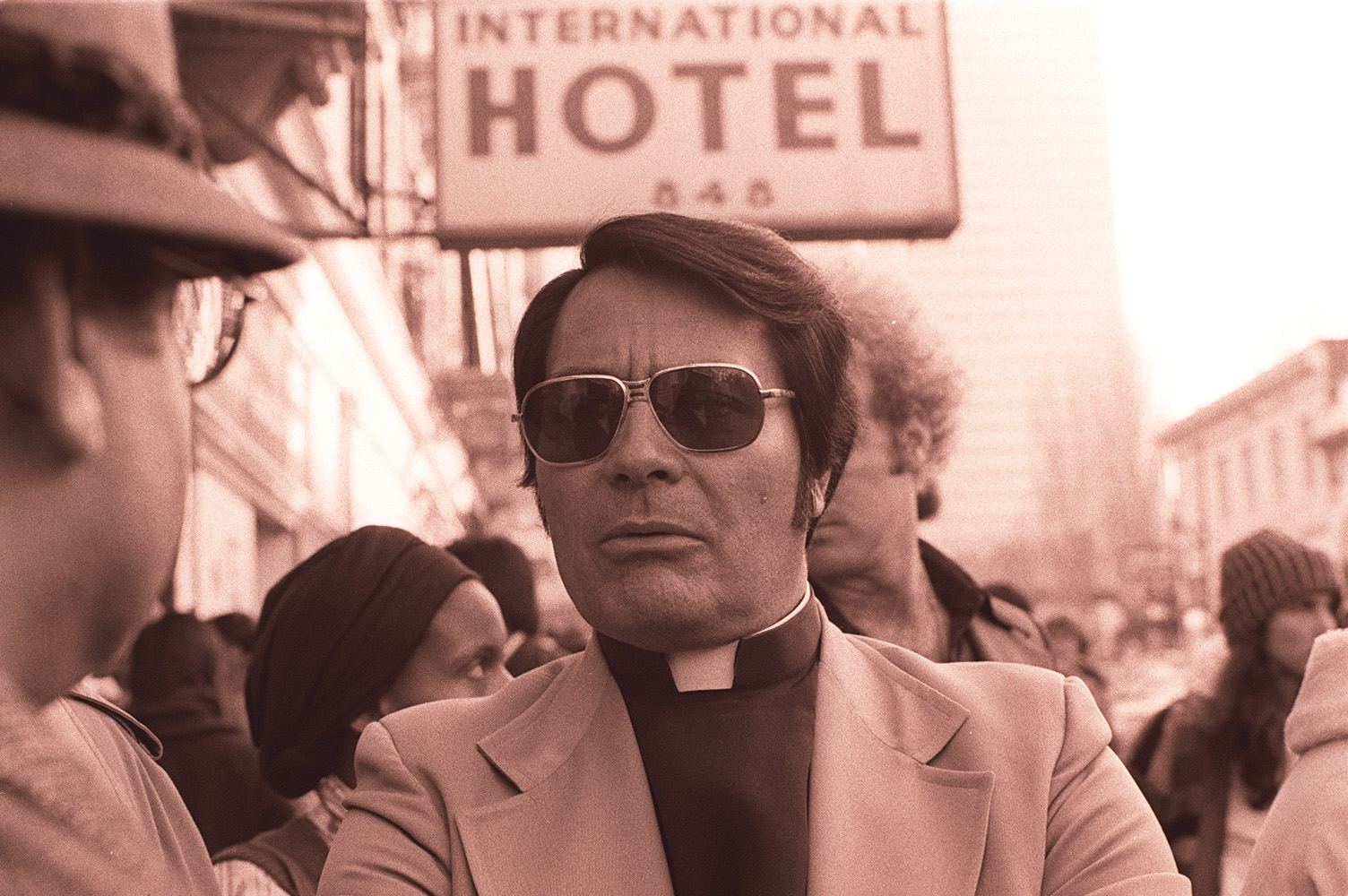 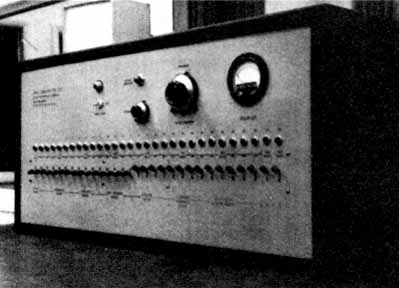 12
[Speaker Notes: Jim Jones https://en.wikipedia.org/wiki/Jim_Jones

lidé mají tendenci hledat příčiny chování v trvalých vlastnostech dané osoby
to dělá chování druhých zdánlivě předvídatelnější
ve skutečnosti je většinou stiuace významnějším faktorem určujícím chování]
www.pless.cz/exp11.html
13
Představte si, že budete náhodně spárován(a) s jinou osobou. Jeden z vás bude Hráč A, druhý Hráč B. Výsledné odměny v závislosti na volbách obou hráčů jsou popsány v tabulce níže:
14
Vězňovo dilema
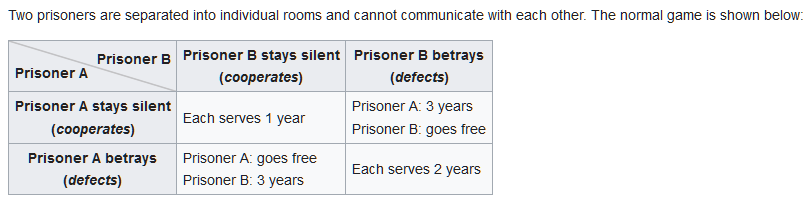 Ať udělá hráč B cokoliv, pro hráče A je vždy výhodnější „defect“
B(C): A(C) -> P(A) = 1 rok / A(D) -> P(A) = 0 let
B(D): A(C) -> P(A) = 3 roky / A(D) -> P(A) = 2 roky
Tato strategie je (striktně) dominující.
15
Převaha situačních faktorů nad osobností
Liberman, Samuels, & Ross, 2004. The Name of the Game.
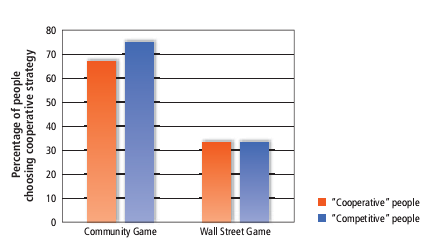 16
[Speaker Notes: Liberman, V., Samuels, S. M. & Ross, L. (2004). The name of the game: Predictive power of reputations versus situational labels in determining prisoner’s dilemma game moves. Personality and Social Psychology Bulletin, 30(9), 1175–1185.]
Interpretace sociálních situací
ne objektivní charakteristiky situací
(nebo dokonce záměry druhých)
ale jejich interpretace ovlivňuje prožívání a chování
naivní realismus
předpoklad, že vidíme svět takový, jaký je
17
Co ovlivňuje interpretace
Možné motivy:
...
udržení pozitivního sebe-obrazu
ego ochraňující atribuce, ospravedlnění nečestnosti...
přesnost
z dlouhodobého hlediska vede k lepším výsledkům
konzistence (soulad s očekáváním)
energeticky úsporná + nekonzistence = přiznání chyby a poškození sebeobrazu
18
Konzistence a sebe-naplňující proroctví
Rosenthal & Jacobson (1968)
náhodně vybraní studenti základní školy označeni jako “nadaní”
s odstupem času si opravdu vedli lépě než ostatní
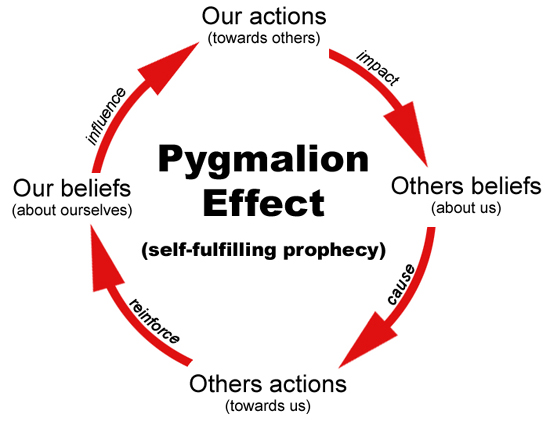 19
Take home message
síla situace (vs. osobní charakteristiky)


síla interpretace (vs. objektivní realita)
motivace: pozitivní sebeobraz, konzistence, přesnost
20